主日证道
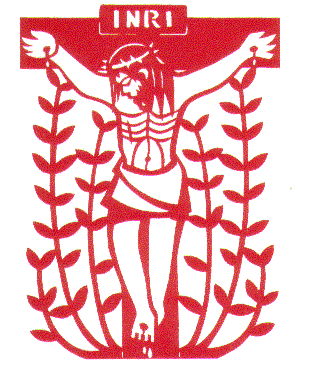 生命的忧虑
生命的忧虑（马太福音 6：25-34）
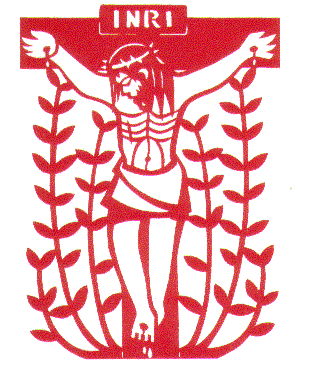 “人无远虑，必有近忧”
人“无意志而生，违意志而死”
忧虑真的是人今生生命的现实本相吗?
人为什么会忧虑
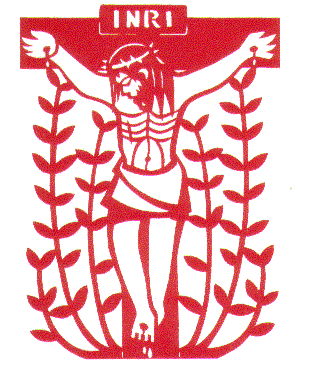 人因罪与神隔绝，精神上成为漂泊的孤儿。（参创 3: 16-21）
灵性里的空洞转向对世界及物质的追求和依靠，内心只有自己和物质可以依靠。
看到生命的主权不在自己手中，又无可信赖之处安置自我。看不到生命存在的意义和归宿
耶稣 对人生命的启示（马太福音 6：25-34）
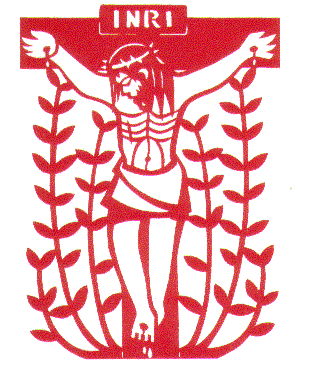 耶稣的身份--上帝的儿子（约7:28-29; 8:23)
生命的尊贵、意义与存在的价值不限定在物质与生物学的层面，有更高,更超越的内涵
飞鸟与百合花引喻上帝对所有生命的全然供应与看顾
上帝与人的关系应该回归到父亲与儿女的关系，上帝的供应与看顾是人生命的终极依托
耶稣 对人生命的启示（马太福音 6：25-34）
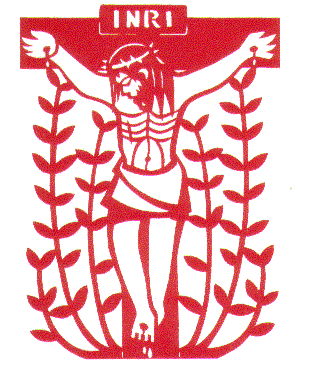 不用自己的眼光和筹谋去忧虑未来，学习交托和信靠上帝，祂必看顾和供应
生命的意义和价值在于超越物质与世界的界面而指向不朽与永恒----寻求神的国和神的义
上帝的儿女与不认识神的外邦人在人生价值观和生命信靠上的本质区别
生命的忧虑（马太福音 6：25-34）
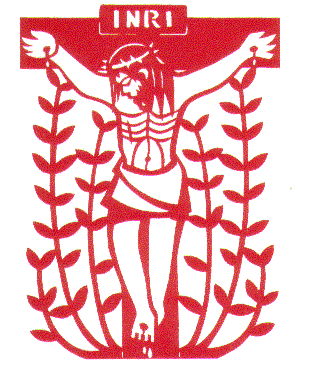 总结
耶稣以上帝的眼光看到人活在自我里面有限而可怜的本相。祂向人启示生命更高更本质的意义在于看到并回归到与上帝的关系中。信靠祂的看顾与供应，并在灵性的层面追求祂永恒的国度